Showcasing the Global Green Hydrogen OpportunityREUTERS HYDROGEN 2021 Francesco La CameraIRENA Director-General20 May 2021
World Energy Transitions Outlook: Net-Zero by 2050
Six components of the energy transition strategy
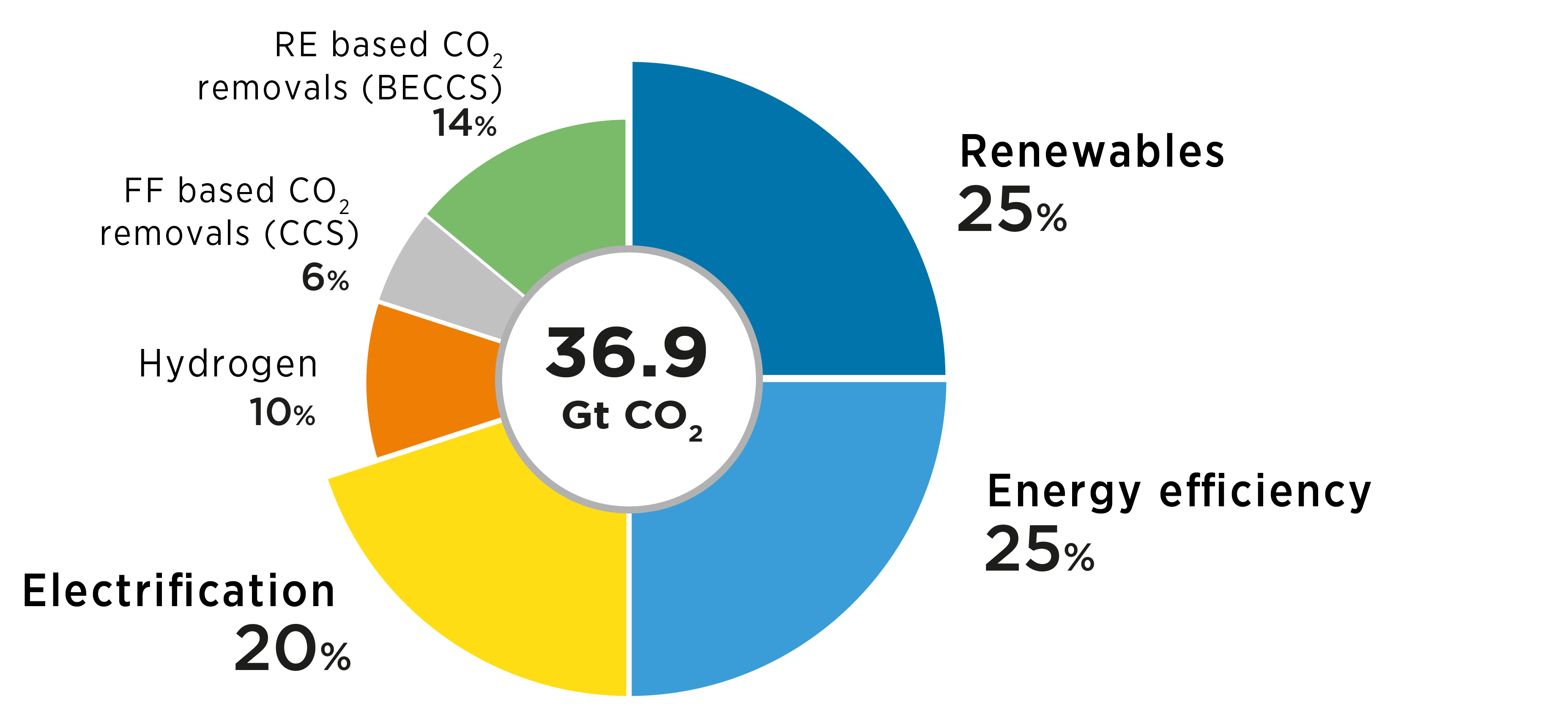 Green hydrogen can complement electrification and energy efficiency as key pillars of climate efforts.
2
[Speaker Notes: In the last decade capital cost of electrolysis has fallen by 60%
LCOH decreased from a range of USD 10-15/kg to as low as USD 4-6/kg
However, about 95% of all the hydrogen used today is still grey hydrogen (USD 1-2/kg) 
Water electrolysis for the production of green hydrogen is limited to about 150 MW of electrolyser capacity
Multiple announcements for GW-scale electrolysers in the last years
However, there are still some challenges 

Renewable power generation has become increasingly competitive with, or in many situations less costly than, fossil-based or nuclear power]
Why the renewed interest in hydrogen ?
A net-zero emissions systems requires solutions for hard-to-decarbonise sectors
Hydrogen is a clean energy carrier and compromise for the renewables and gas industry

It opens a transition for oil and gas exporting countries and can help to decarbonise industry and transport

Falling renewable electricity costs make green hydrogen a feasible solution
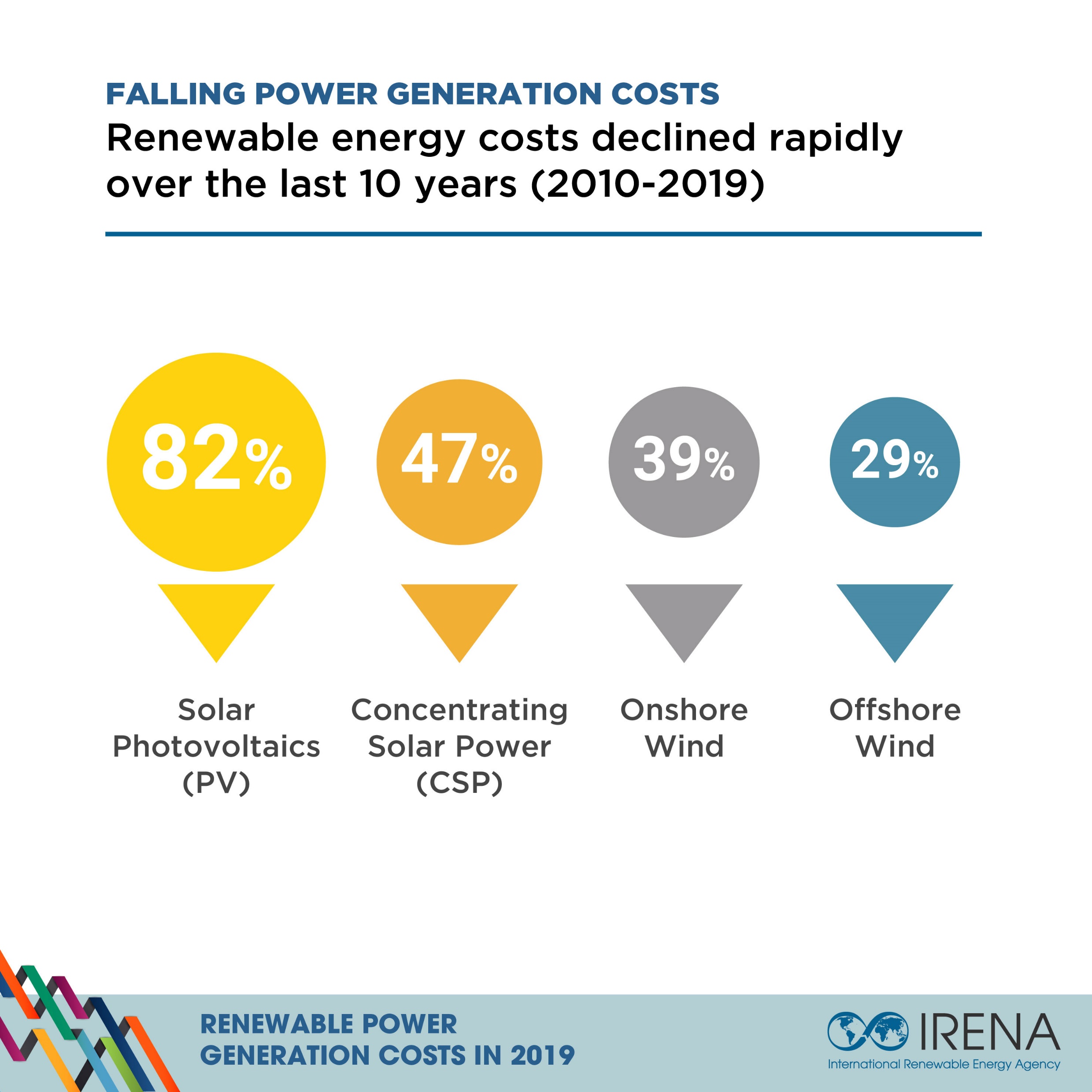 3
[Speaker Notes: In the last decade capital cost of electrolysis has fallen by 60%
LCOH decreased from a range of USD 10-15/kg to as low as USD 4-6/kg
However, about 95% of all the hydrogen used today is still grey hydrogen (USD 1-2/kg) 
Water electrolysis for the production of green hydrogen is limited to about 150 MW of electrolyser capacity
Multiple announcements for GW-scale electrolysers in the last years
However, there are still some challenges 

Renewable power generation has become increasingly competitive with, or in many situations less costly than, fossil-based or nuclear power]
Hydrogen production costs
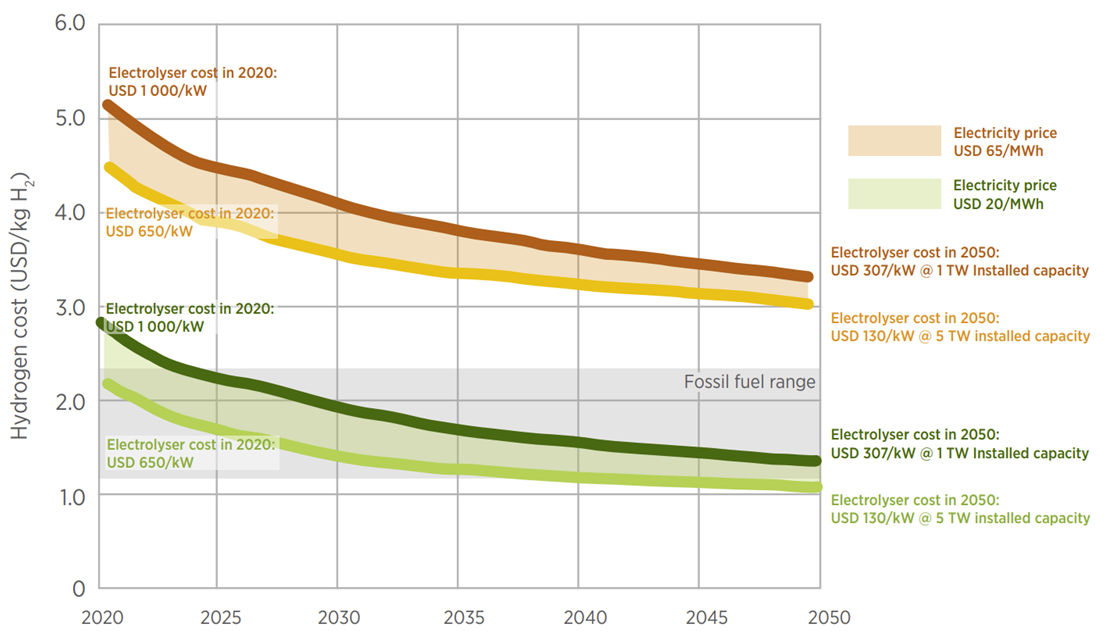 Green hydrogen trends: 

Cost-competitive with fossil-based hydrogen by 2030

70% of all hydrogen consumed by 2050 will be green
Source: IRENA (2020)
4
[Speaker Notes: In the last decade capital cost of electrolysis has fallen by 60%
LCOH decreased from a range of USD 10-15/kg to as low as USD 4-6/kg
However, about 95% of all the hydrogen used today is still grey hydrogen (USD 1-2/kg) 
Water electrolysis for the production of green hydrogen is limited to about 150 MW of electrolyser capacity
Multiple announcements for GW-scale electrolysers in the last years
However, there are still some challenges 

Renewable power generation has become increasingly competitive with, or in many situations less costly than, fossil-based or nuclear power]
Four pillars for green hydrogen policy making
Policy priorities
National hydrogen strategies

Governance system and enabling policies

Guarantees of origin

Establish policy priorities
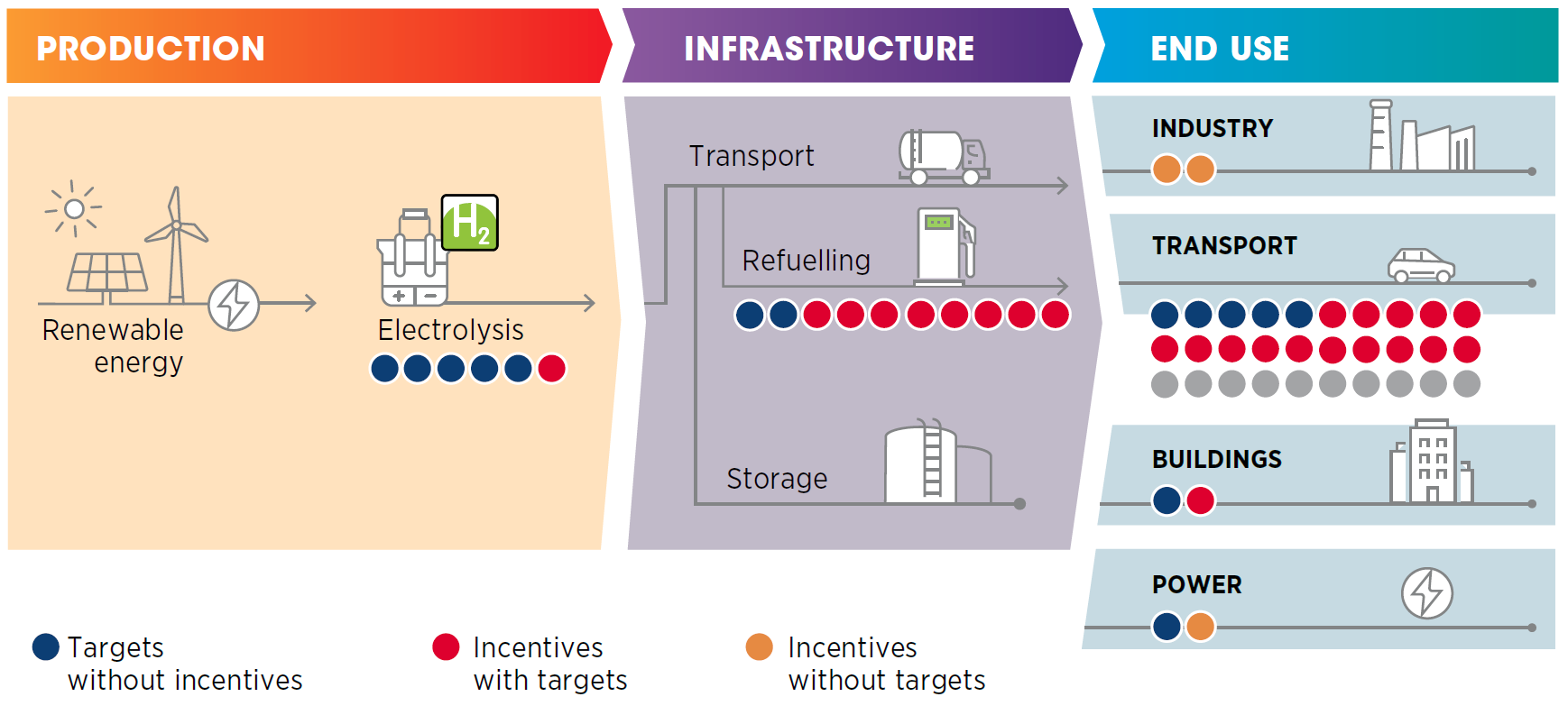 5
[Speaker Notes: In the last decade capital cost of electrolysis has fallen by 60%
LCOH decreased from a range of USD 10-15/kg to as low as USD 4-6/kg
However, about 95% of all the hydrogen used today is still grey hydrogen (USD 1-2/kg) 
Water electrolysis for the production of green hydrogen is limited to about 150 MW of electrolyser capacity
Multiple announcements for GW-scale electrolysers in the last years
However, there are still some challenges 

Renewable power generation has become increasingly competitive with, or in many situations less costly than, fossil-based or nuclear power]
Green hydrogen will dominate
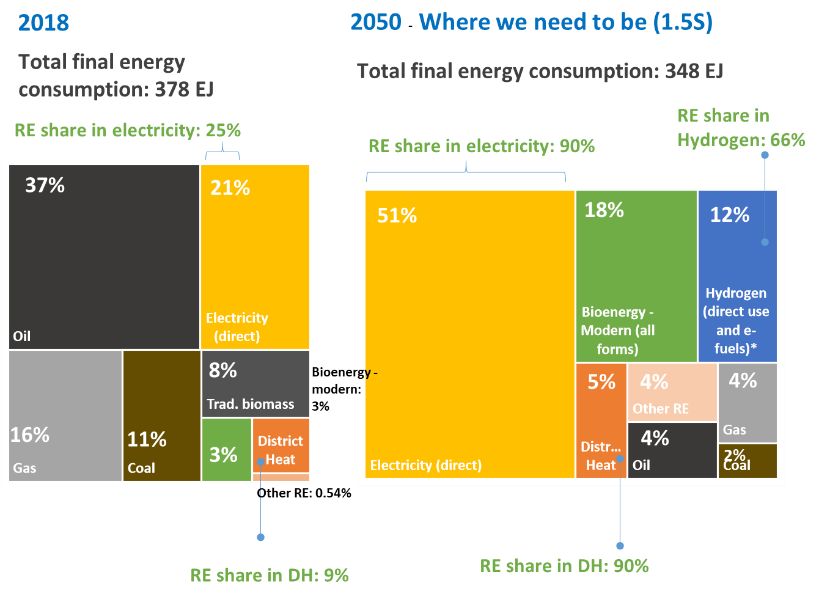 Share of hydrogen produced by renewables will be 66%
6
[Speaker Notes: In the last decade capital cost of electrolysis has fallen by 60%
LCOH decreased from a range of USD 10-15/kg to as low as USD 4-6/kg
However, about 95% of all the hydrogen used today is still grey hydrogen (USD 1-2/kg) 
Water electrolysis for the production of green hydrogen is limited to about 150 MW of electrolyser capacity
Multiple announcements for GW-scale electrolysers in the last years
However, there are still some challenges 

Renewable power generation has become increasingly competitive with, or in many situations less costly than, fossil-based or nuclear power]